ARTCademy
“Accademia delle Arti e dei mestieri”
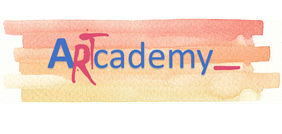 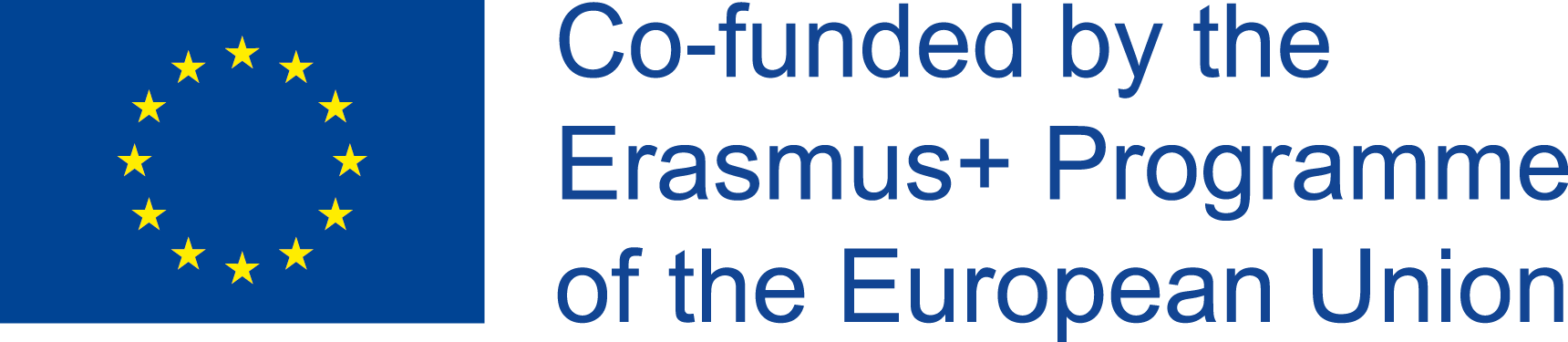 Modulo 2 STRATEGIA PER ART-STARTUPS & ART-PRENEURS & IMPRESE ARTISTICHE E ARTIGIANE
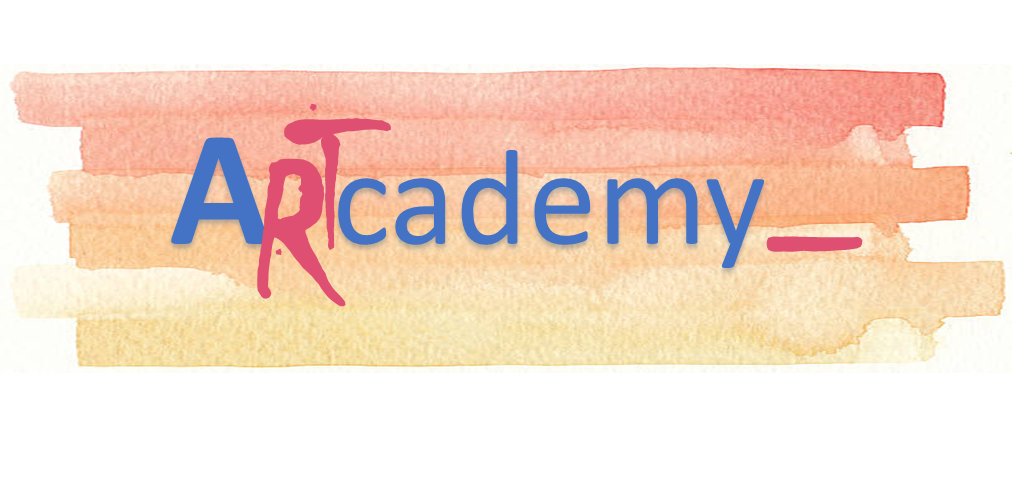 This Project has been funded with support from the European Commission. This publication reflects the views only of the author, and the Commission cannot be held responsible for any use which may be made of the information contained therein.
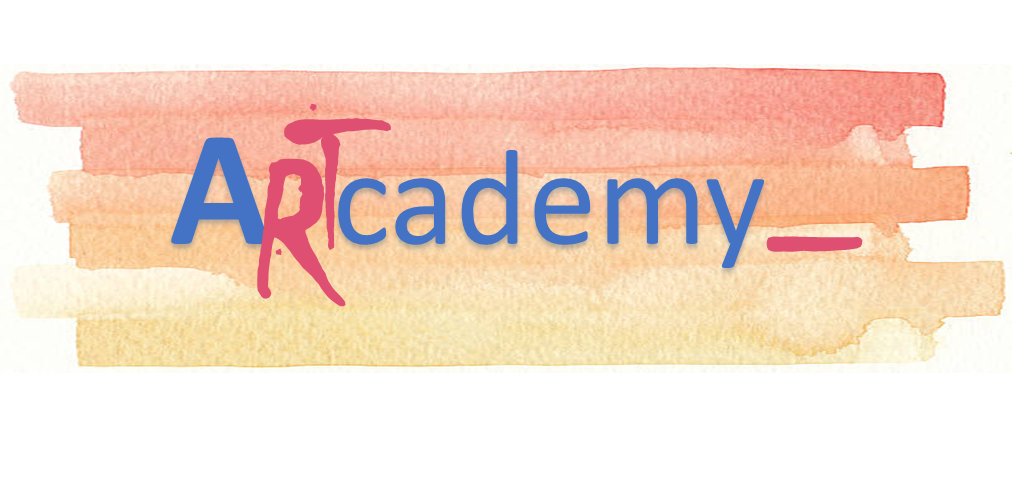 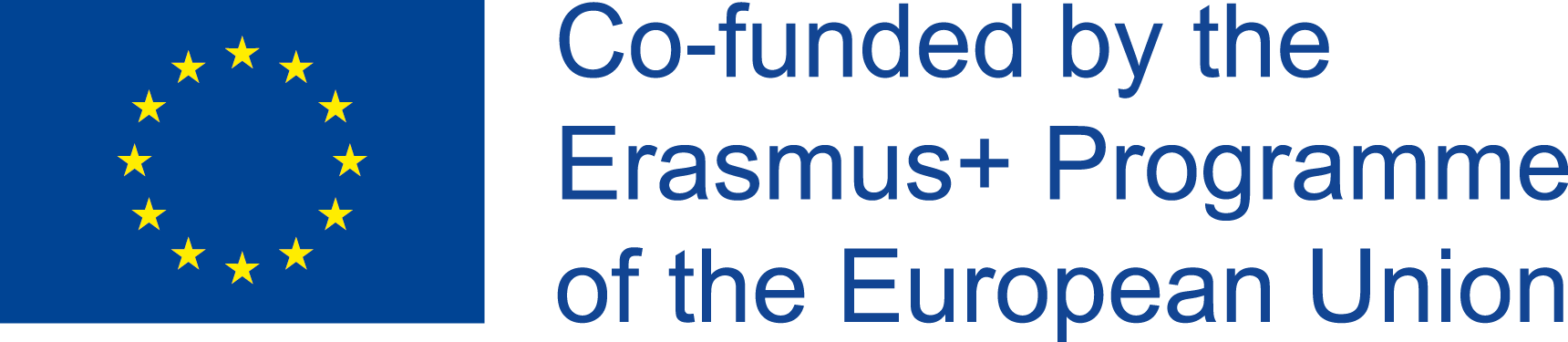 UNITA’ 2BRANDING E COMUNICAZIONE PER LA COMPETITIVITA’
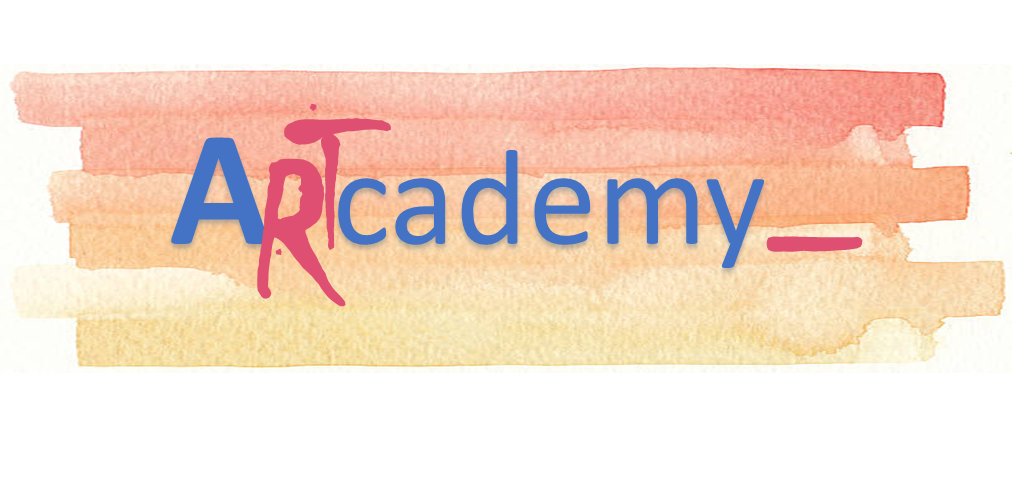 This Project has been funded with support from the European Commission. This publication reflects the views only of the author, and the Commission cannot be held responsible for any use which may be made of the information contained therein.
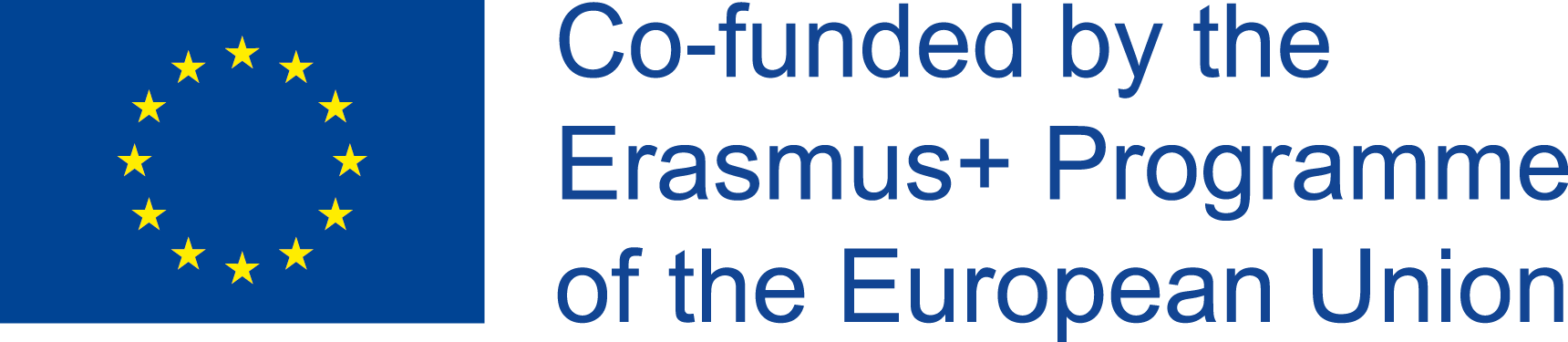 Unità 2. BRANDING AND COMUNICAZIONE PER LA COMPETITIVITA’
Obiettivi di apprendimento
Conoscere l'importanza del marketing e della comunicazione in azienda

Saper differenziare concetti relativi alla gestione del brand

Conoscere le differenze tra le funzionalità della comunicazione e del marketing
Concentrarsi sugli elementi del business management, della pubblicità, delle pubbliche relazioni e del marketing
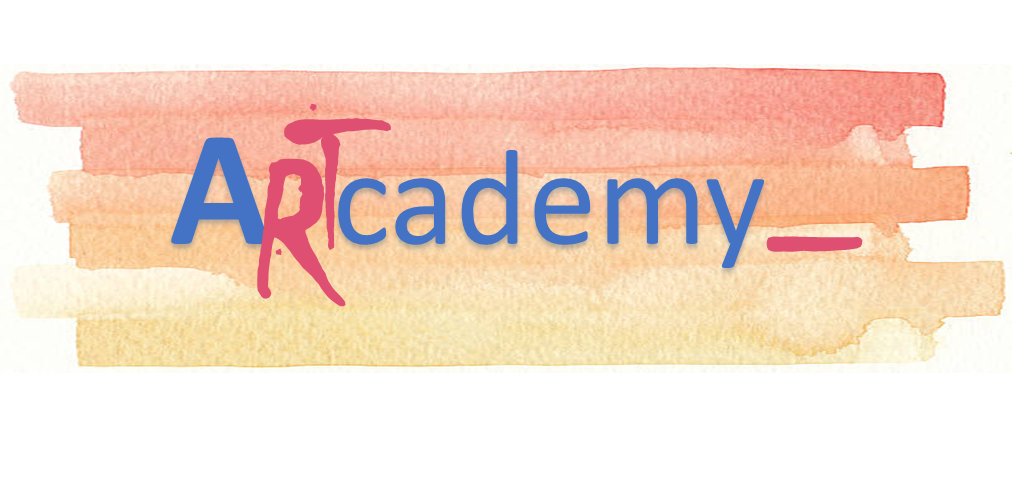 This Project has been funded with support from the European Commission. This publication reflects the views only of the author, and the Commission cannot be held responsible for any use which may be made of the information contained therein.
Unità 2. BRANDING E COMUNICAZIONE PER LA COMPETITIVITA’
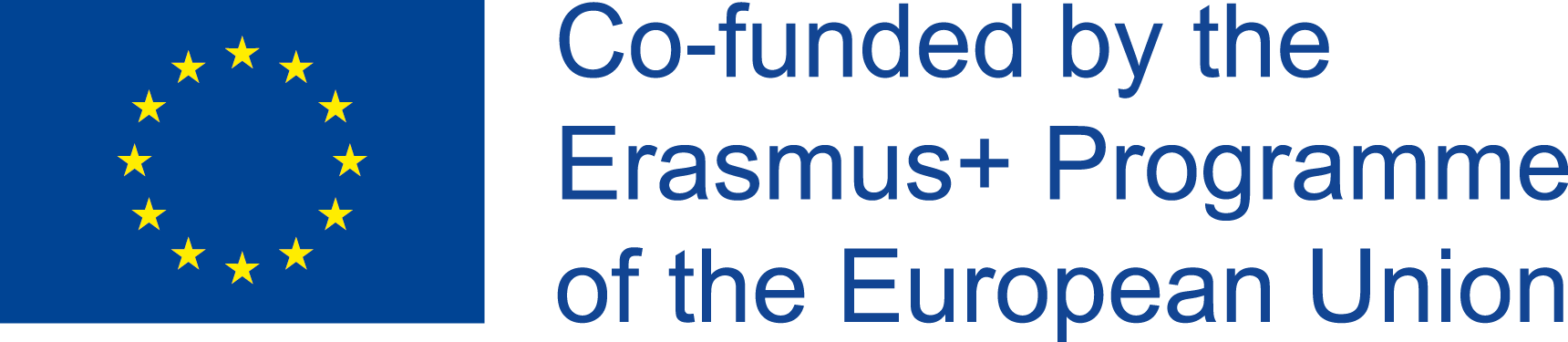 Branding for micro-imprese artistiche e artigiane
Il logo è un'espressione del marchio, che mostra alcuni valori dell'azienda, attraverso l'immagine. L'immagine è il concetto che ha il pubblico dell'azienda o del brand, mentre l'identità è l'immagine che l'azienda vuole proiettare al pubblico. Sono concetti correlati, ma diversi.  
Essere in grado di differenziare la nostra azienda dal resto della concorrenza dobbiamo svolgendo un’ottima gestione del brand.
Per essere efficace un logo deve avere una serie di caratteristiche, come: immediatezza, facile da ‘leggere’, piacevole da pronunciare, memorabile, tra gli altri.
Isotype, che è la parte simbolica (senza testo) del marchio, e Imagotype, che è l'insieme iconico-testuale in cui testo e simbolo sono chiaramente differenziati (possono lavorare separatamente). Isologo, che è la combinazione, testo e immagine che sono fusi nello stesso blocco
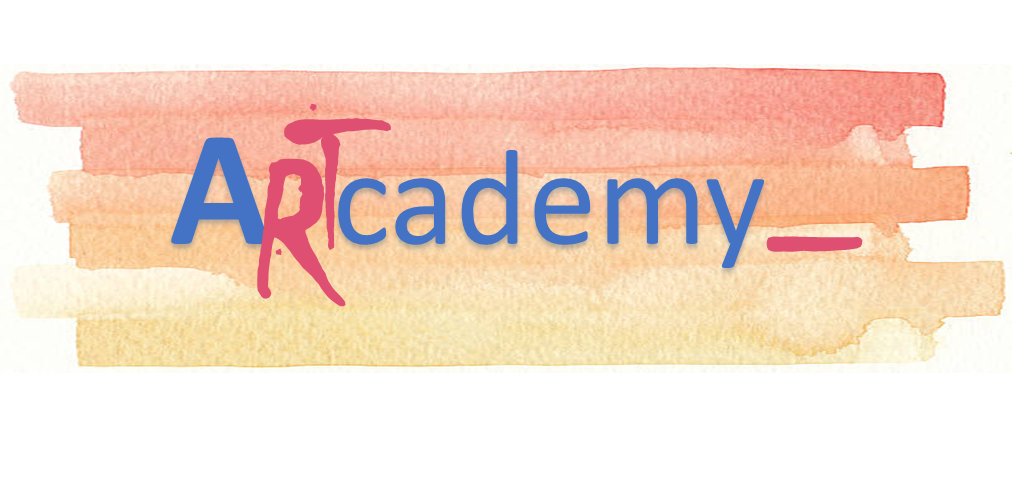 This Project has been funded with support from the European Commission. This publication reflects the views only of the author, and the Commission cannot be held responsible for any use which may be made of the information contained therein.
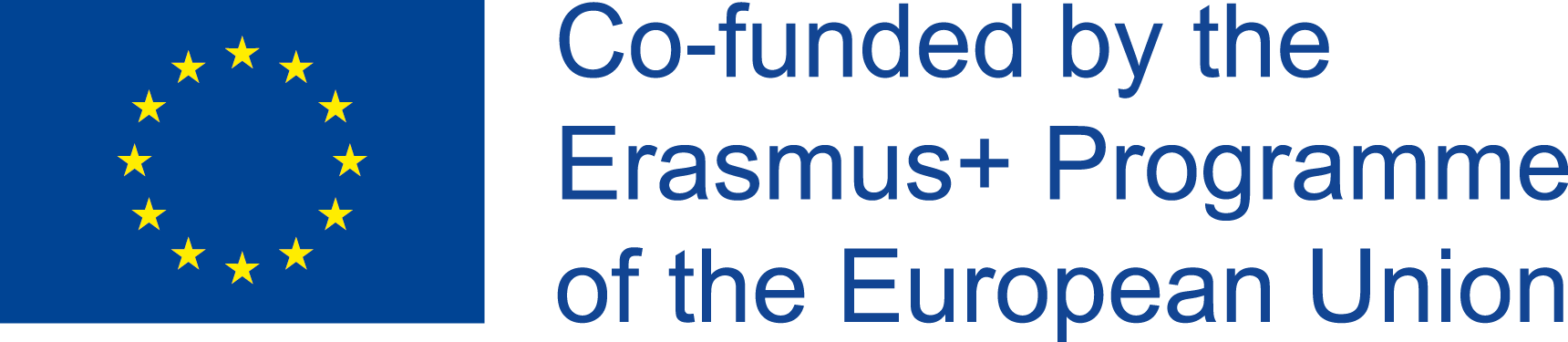 Unità 2. BRANDING E COMUNICAZIONE PER LA COMPETITIVITA’
Immagine, Identità e Reputazione
L'immagine è la concezione comune da cui il pubblico giudicherà la compagnia.
L'identità consiste nel proiettare, attraverso un programma di comunicazione interno ed esterno, l'insieme di sistemi, strutture e valori che predominano nell'azienda.
La reputazione è la rappresentazione percettiva delle azioni passate e delle aspettative future dell'azienda, che descrivono la sua volontà generale e quanto si differenzia nel mercato rispetto alla concorrenza.
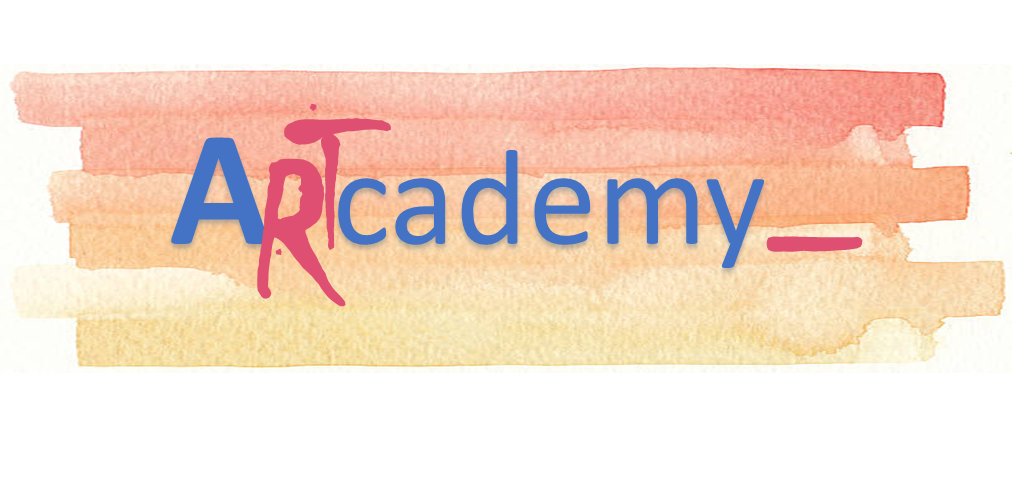 This Project has been funded with support from the European Commission. This publication reflects the views only of the author, and the Commission cannot be held responsible for any use which may be made of the information contained therein.
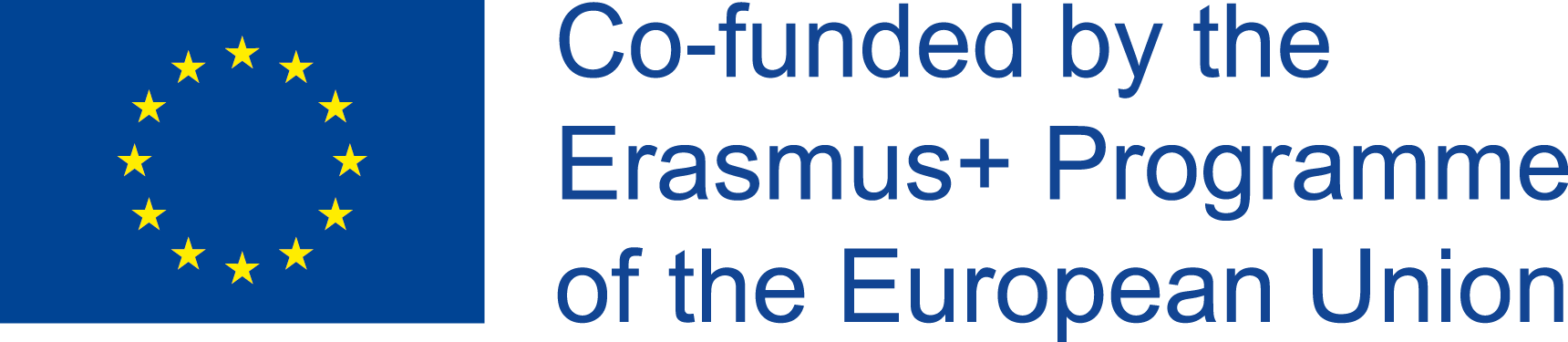 Unità 2. BRANDING E COMUNICAZIONE PER LA COMPETITIVITA’
Direzione Commerciale
Per un’adeguata gestione commerciale, sono necessari un'analisi del quadro commerciale del mercato d riferimento, la progettazione di strategie e un adeguato coordinamento di tutta la gestione. 

La direzione commerciale può presentare alcuni problemi, poiché il sistema contiene un gran numero di variabili. Inoltre, a volte, esiste una difficoltà nel determinare la risposta alla domanda, il problema della concorrenza e la gestione di molteplici problemi.
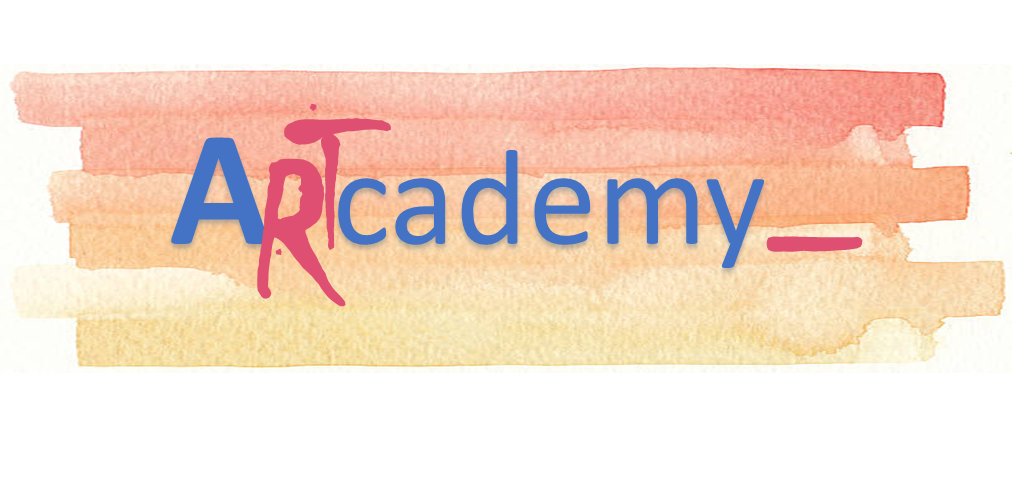 This Project has been funded with support from the European Commission. This publication reflects the views only of the author, and the Commission cannot be held responsible for any use which may be made of the information contained therein.
Pubbliche Relazioni
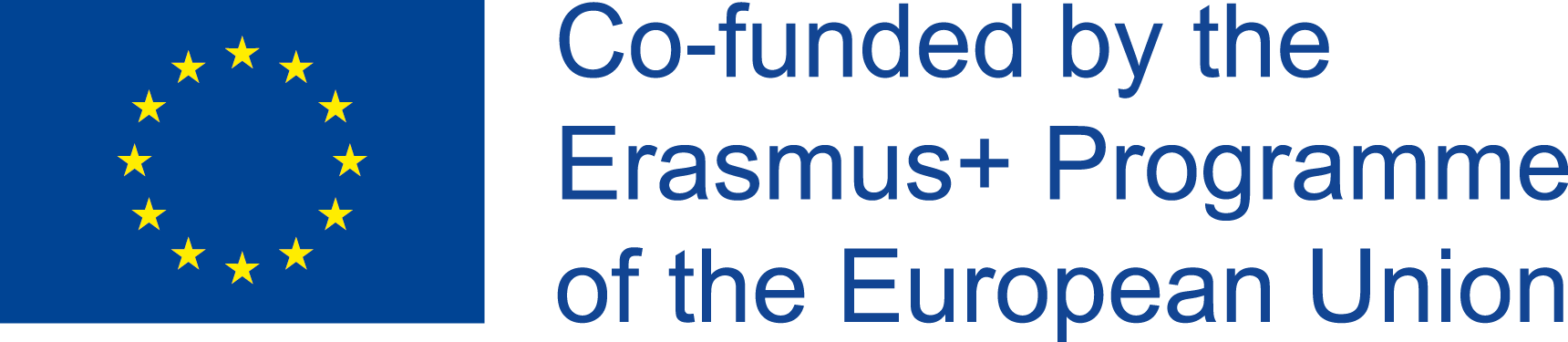 Unità 2. BRANDING E COMUNICAZIONE PER LA COMPETITIVITA’
Le pubbliche relazioni sono uno strumento di comunicazione, il cui obiettivo è la modifica degli atteggiamenti verso un brand, un prodotto o un'idea. 
L'organizzazione di eventi rientra nelle pubbliche relazioni. In esse il brand desidera che il proprio pubblico migliori l'immagine che ne ha, senza pagare una tassa pubblicitaria.
Attraverso questi eventi, viene inviato un comunicato stampa e i media pubblicano la notizia, in cui la società o il brand è il protagonista. Si chiama Pubblicità, molto semplicemente.
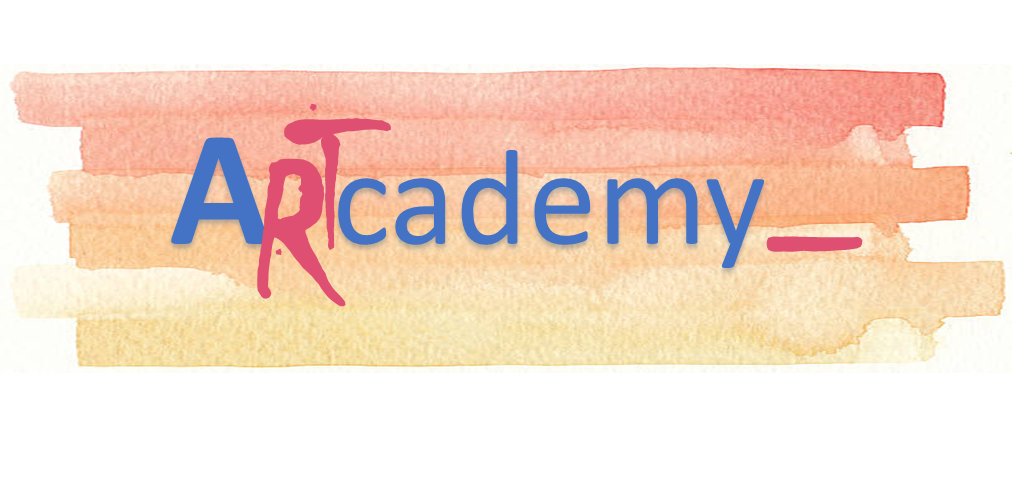 This Project has been funded with support from the European Commission. This publication reflects the views only of the author, and the Commission cannot be held responsible for any use which may be made of the information contained therein.
Pubblicità
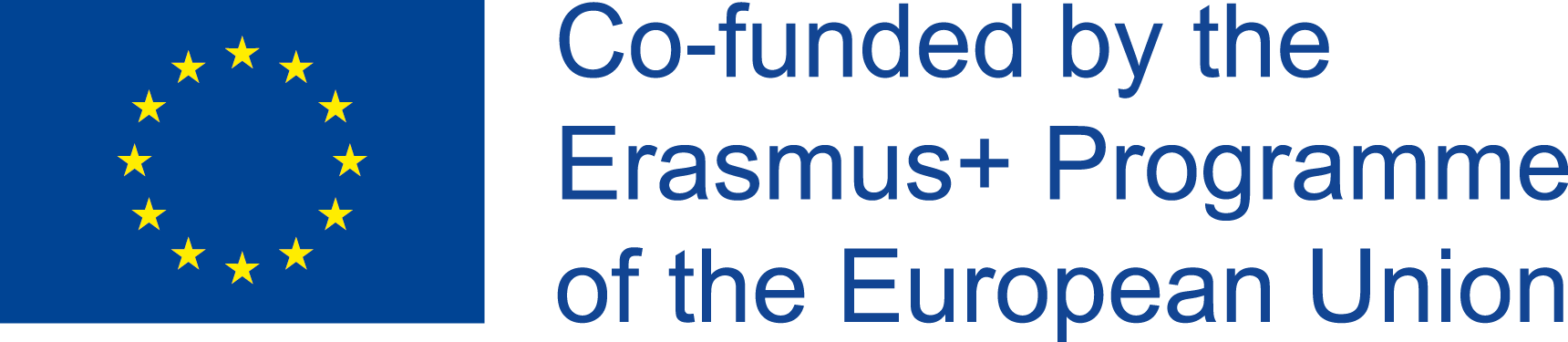 Unità 2. BRANDING E COMUNICAZIONE PER LA COMPETITIVITA’
La pubblicità è il processo di comunicazione controllata, che utilizza i mass media per pubblicizzare prodotti, servizi, idee o istituzioni. 

La pubblicità è uno strumento di comunicazione che valorizza e rende visibili prodotti e servizi, differenziandoli dalla concorrenza. 

Gli elementi più importanti della pubblicità sono il mittente (inserzionista o agenzia pubblicitaria), il messaggio (pubblicità), il destinatario (clienti, acquirenti) e il canale (i mezzi di comunicazione attraverso i messaggi pubblicitari vengono trasmessi).
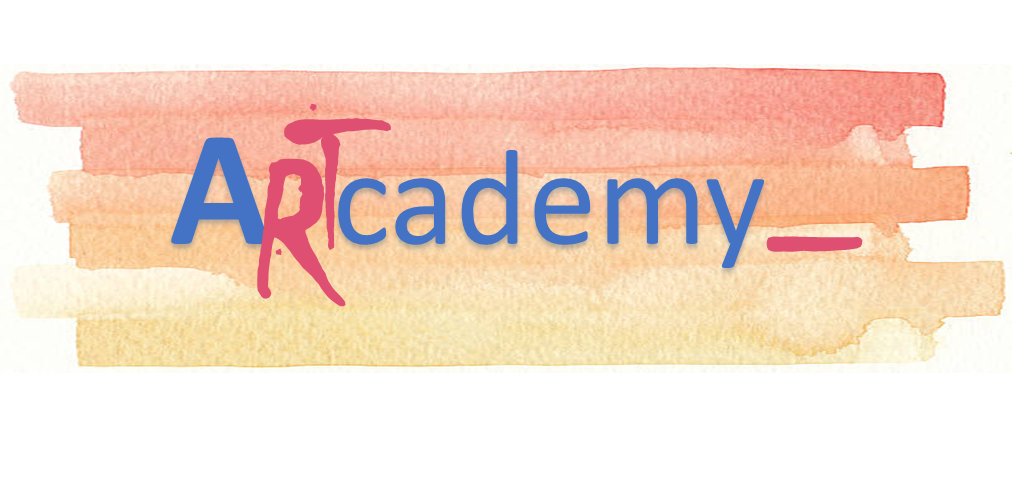 This Project has been funded with support from the European Commission. This publication reflects the views only of the author, and the Commission cannot be held responsible for any use which may be made of the information contained therein.
Pubblicità
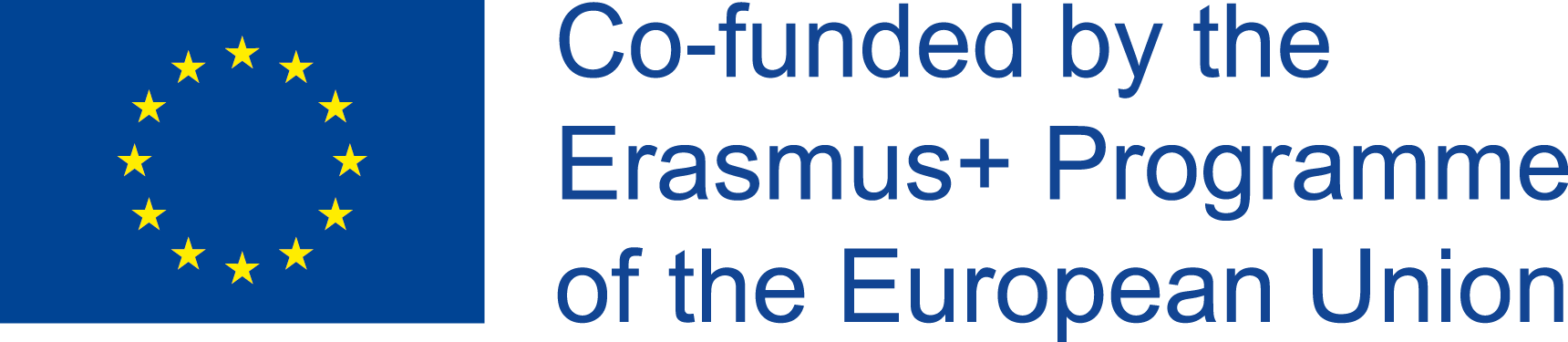 Unità 2. BRANDING E COMUNICAZIONE PER LA COMPETITIVITA’
Deve essere un messaggio con la cosiddetta "proposta di acquisto unica" (UPS), relativa al vantaggio della campagna.
 Distinguere tra mezzi pubblicitari e supporto generale. 
I mezzi pubblicitari sono i canali utilizzati per le comunicazioni di massa. I principali sono giornali, riviste, radio, televisione, pubblicità esterna (chiamati "pubblicità above the line; mentre marketing diretto, pubblicità anziché vendita, Internet, ecc. sono «below the line’’)
Supporto: le diverse opzioni che un inserzionista deve pubblicizzare in ciascuno dei media esistenti.
Esempi: 
Mezzi pubblicitari: televisione, spot pubblicitari
Mezzi pubblicitari: radio, cuneo pubblicitario
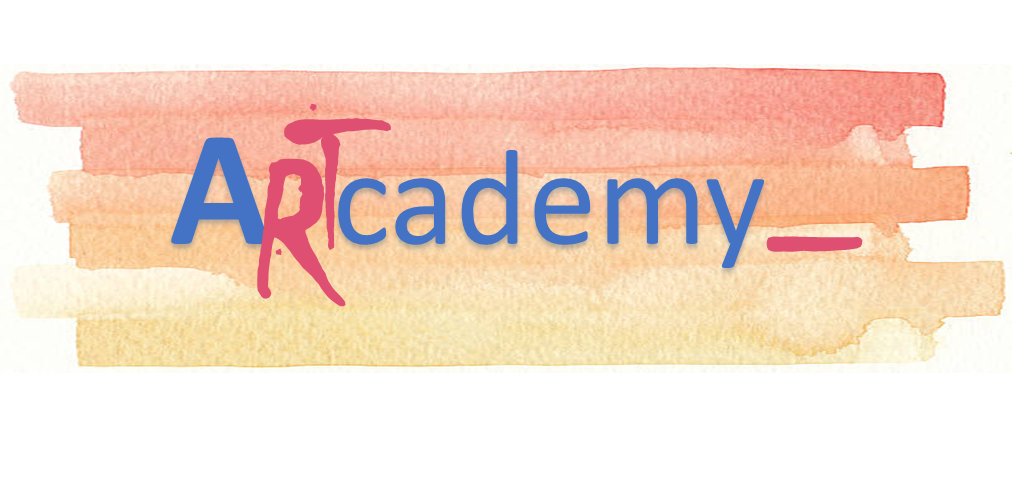 This Project has been funded with support from the European Commission. This publication reflects the views only of the author, and the Commission cannot be held responsible for any use which may be made of the information contained therein.
Introduzione al Marketing
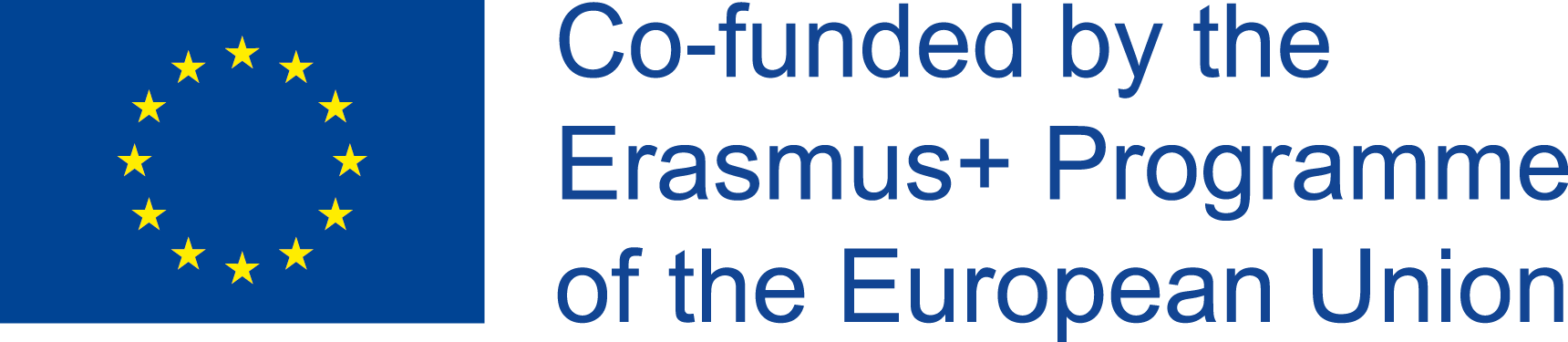 Unità 2. BRANDING E COMUNICAZIONE PER LA COMPETITIVITA’
Il marketing è il processo per attirare potenziali clienti o clienti interessati ai prodotti e/o servizi di un'azienda

Si concentra sullo studio del comportamento del mercato e dei consumatori e analizza la gestione commerciale delle aziende per attrarre, acquisire e fidelizzare i clienti soddisfacendo i loro desideri e bisogni.

Elementi di marketing (4 P): prezzo, prodotto, posizionamento e promozione
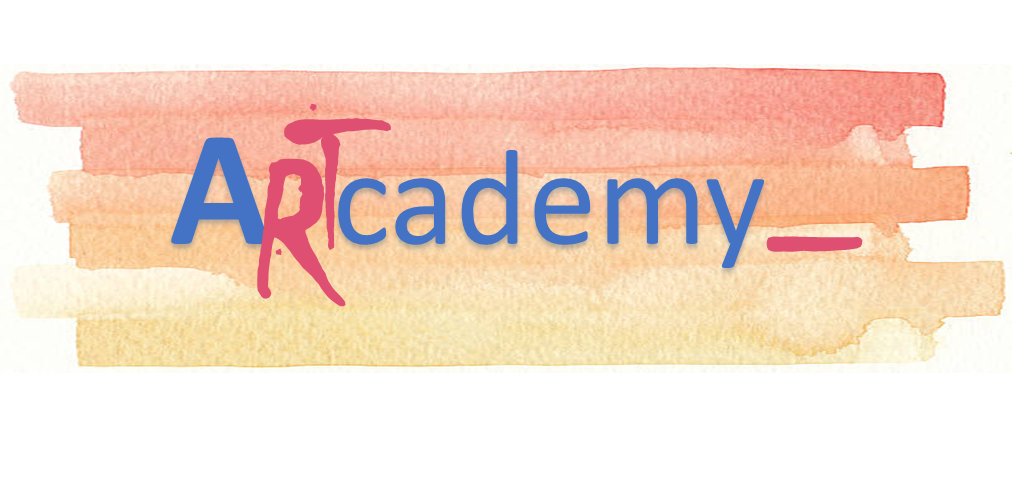 This Project has been funded with support from the European Commission. This publication reflects the views only of the author, and the Commission cannot be held responsible for any use which may be made of the information contained therein.
Introduzione al Marketing
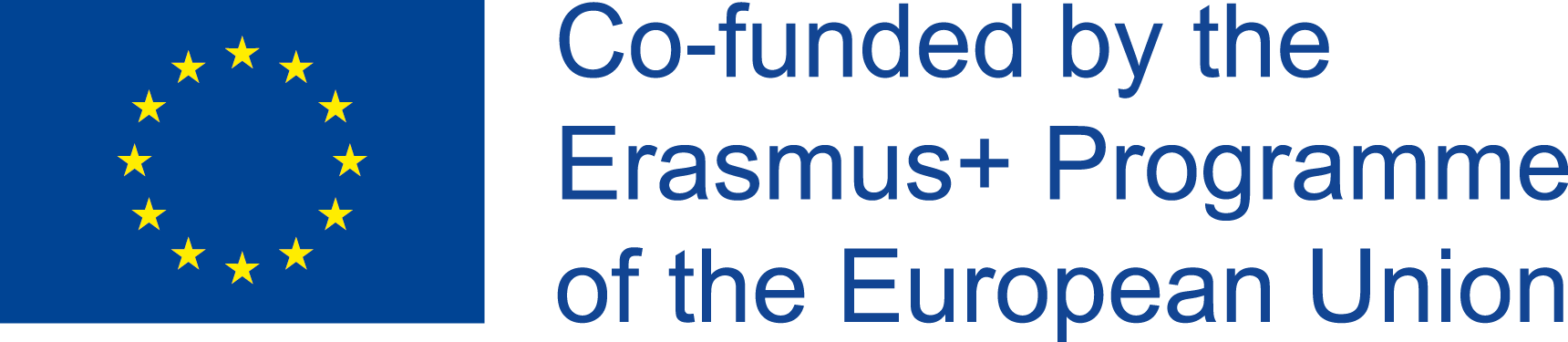 Unità 2. BRANDING E COMUNICAZIONE PER LA COMPETITIVITA’
PRODOTTO è l'insieme di attributi (caratteristiche, funzioni, benefici e usi) che gli danno la possibilità di essere scambiati o utilizzati.

POSIZIONAMENTO: è la forma di commercializzazione dei prodotti dell'azienda. Si riferisce anche alla distribuzione. 

La PROMOZIONE è legata alla comunicazione e alla conoscenza del prodotto  che lo fa distinguere nel mercato al fine di sviluppare un piano di comunicazione. 

PREZZO: la scelta di un prezzo adeguato del prodotto è molto importante per la sua successiva commercializzazione, nel mercato tenendo conto del valore e del prezzo dello stesso.
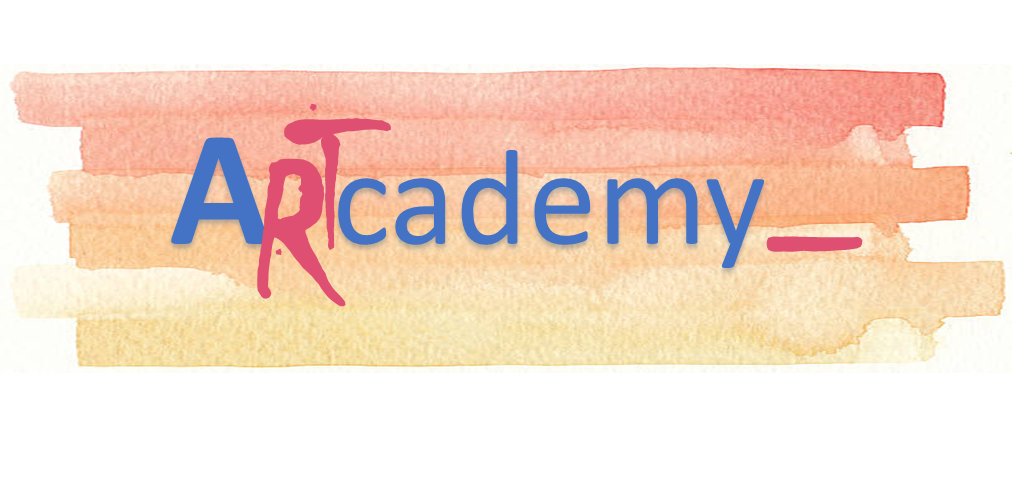 This Project has been funded with support from the European Commission. This publication reflects the views only of the author, and the Commission cannot be held responsible for any use which may be made of the information contained therein.
Introduzione al Marketing
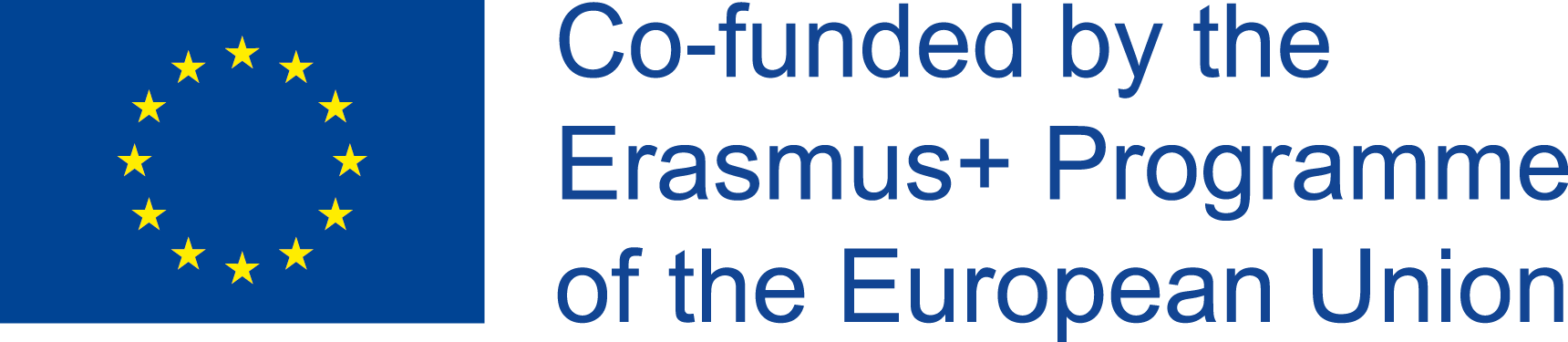 Unità 2. BRANDING E COMUNICAZIONE PER LA COMPETITIVITA’
Il prodotto e la distribuzione sono strumenti strategici a lungo termine, poiché non possono essere modificati immediatamente e il loro utilizzo deve essere pianificato in modo efficace. 

Prezzo e promozione sono strumenti tattici, poiché possono essere modificati facilmente e rapidamente.

Le micro-imprese artistiche e artigiane devono fare uno studio di questi elementi eseguendo un'analisi SWOT (punti deboli, minacce, punti di forza e opportunità) dell'azienda, prima di prendere decisioni importanti.
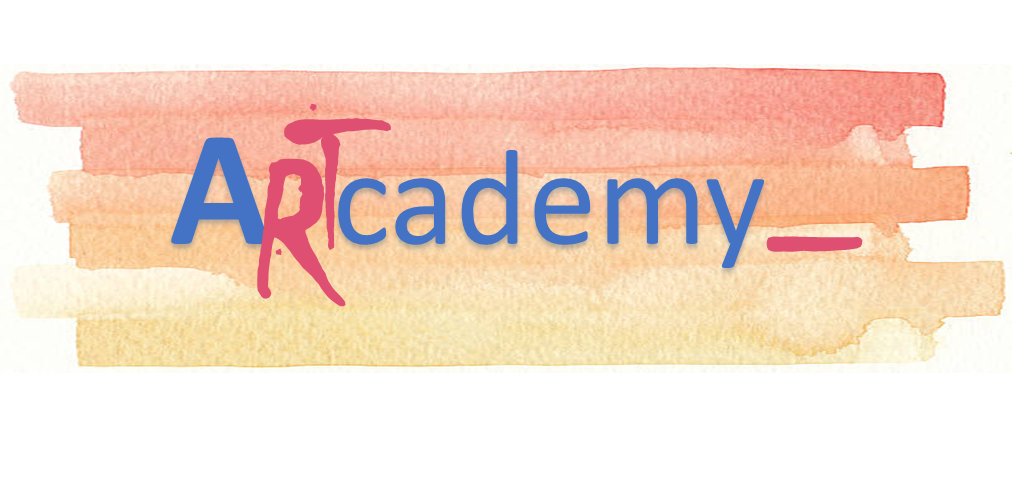 This Project has been funded with support from the European Commission. This publication reflects the views only of the author, and the Commission cannot be held responsible for any use which may be made of the information contained therein.
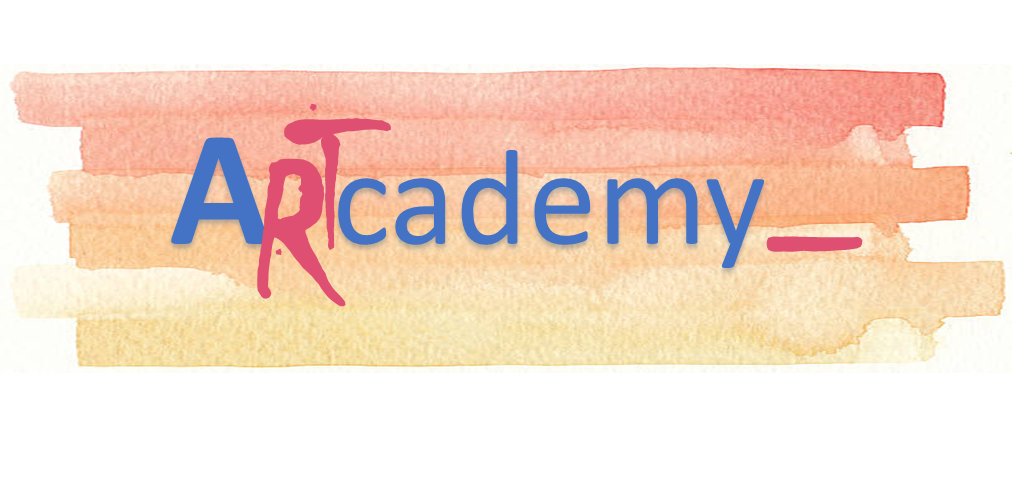 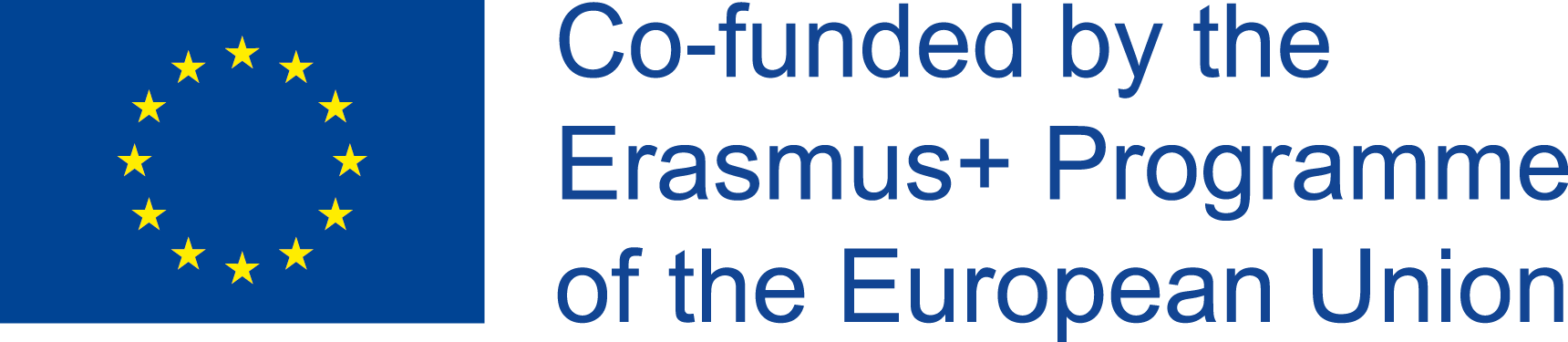 GRAZIE!